PROVINCIA DE BUENOS AIRES
Coparticipación Provincial de recursos a Municipios
Dirección Nacional de Asuntos Provinciales
Ministerio de Hacienda
Esquema de Coparticipación Provincial
Masa Coparticipable
Provincia
Municipios
Distribución Primaria
Distribución entre Municipios
Distribución Secundaria
Destino y distribución de fondos
Masa Coparticipable
Ley N° 23.548 (Coparticipación Federal de Impuestos)
Impuesto sobre los Ingresos Brutos
Impuesto Inmobiliario
Impuesto a los Sellos
Impuesto a los Automotores
Beneficio Bruto de los Juegos de Azar
16,14%
Ley N° 23.548 (Coparticipación Federal de Impuestos)
16,14%
Impuestos sobre los Ingresos Brutos no Descentralizados luego de la afectación al Fondo para el Fortalecimiento de Recursos Municipales
16,14%
Impuesto Inmobiliario Urbano
Coparticipación a Municipios
16,14%
Impuesto a los Sellos
16,14%
Impuesto a los Automotores
16,14%
Tasas Retributivas de Servicios
20%
Impuesto Inmobiliario Rural
22,5%
Impuestos sobre los Ingresos Brutos Descentralizados
22%
Beneficio Bruto de los Juegos de Azar
Distribución entre Municipios
De la distribución secundaria de la Ley N°23.548 y sus modificatorias, el impuesto a los ingresos brutos no descentralizados, el impuesto inmobiliario urbano, el impuesto a los sellos, el impuesto a los automotores y las tasas retributivas de servicios se detrae una suma fija -definida cada año en la Ley Provincial de Presupuesto- para la constitución del Fondo de Fortalecimiento de Programas Sociales y Saneamiento Ambiental, y el saldo remanente se distribuye a los municipios de acuerdo al Coeficiente Único de Distribución (CUD), que se conforma de la siguiente manera:
CUD
Régimen General
Régimen de Salud
Régimen de Acción Social
58%
37%
5%
Distribución entre Municipios
62%
En proporción directa con la población (*)
23%
En forma proporcional a la inversa de la capacidad contributiva per cápita ponderada por la población
Régimen General
15%
En proporción directa con la superficie del Municipio
(*) Para los municipios de La Costa, Pinamar, Villa Gesell y Monte Hermoso se tomará como población los residentes del lugar mas la doceava parte del caudal turístico receptado en el año.
Distribución entre Municipios
35%
En relación a las camas disponibles, nivel de complejidad y nivel de ocupación
25%
En relación a la cantidad de consultas médicas registradas con o sin internación
En relación a la cantidad de egresos de pacientes registrados en establecimientos con internación
10%
Régimen de Salud
20%
En relación al número de pacientes por día en establecimientos con internación
10%
En relación al número de establecimientos hospitalarios sin internación
Distribución entre Municipios
Se distribuye entre las Municipalidades que cubren servicios y funciones transferidas en el marco del Decreto-Ley 9343/79 y complementarios, exceptuando las relacionadas con el régimen de salud.
Régimen de Acción Social
Distribución entre Municipios
La distribución secundaria del Beneficio bruto del juego (Recaudación bruta menos el pago de fichas, producto de la Explotación de Casinos, Bingos, Hipódromos y máquinas electrónicas) se realiza en función al siguiente criterio:
9,1%
Para los Municipios donde se localizan los casinos.
Criterios de distribución
90,9%
Para los Municipios que no cuentan con salas de casinos habilitadas. La distribución se realiza de acuerdo al CUD.
Distribución entre Municipios
La Descentralización Administrativa Tributaria se basa en la asunción por parte de los Municipios de responsabilidades administrativas y operativas de la gestión tributaria del Impuesto Inmobiliario Rural y el Impuesto sobre los Ingresos Brutos Descentralizados.
El municipio recibe una porción de la recaudación como retribución de la administración del tributo en función de la cobrabilidad.
Criterio de distribución
Distribución entre Municipios
Proceso de Descentralización Administrativa Tributaria
Registro de Contribuyentes
Emisión
Provincia
Distribución
Gestión del Cobro
Recaudación
Distribución entre Municipios
Proceso de Descentralización Administrativa Tributaria
Registro de Contribuyentes
El municipio recibe una porción de la recaudación como retribución a la administración del tributo en función de la cobrabilidad.
Emisión
Provincia
Municipio
Distribución
Gestión del Cobro
Recaudación
Destino y distribución de fondos
Fondos
Fondo de Fortalecimiento de Programas Sociales y Saneamiento Ambiental
Fondo  Compensador de Mantenimiento y Obras Viales
Fondo para el Fortalecimiento de Recursos Municipales
Fondo de Inclusión Social
Destino y distribución de fondos
Se destina a la atención de los servicios de asistencia social y de tratamiento y disposición final de residuos.
La distribución secundaria del fondo se realiza de la siguiente forma:
80% con destino a la atención de los servicios de asistencia social 
20% con destino al tratamiento y disposición final de residuos.
Destino y distribución de fondos
Se destinado a proveer el mantenimiento y la realización de obras de la red vial provincial de tierra. Su distribución se realiza en base a la longitud de kilómetros de la red vial provincial que haya en el partido.
Destino y distribución de fondos
Se destina a lograr la simplificación tributaria, compensando e incluso incrementando los recursos asignados a los municipios que se comprometan a no aplicar gravámenes sobre el faenamiento, inspección veterinaria y bromatológica, visado de certificados u otro tipo equivalente de tasa de abasto o derecho y aquellos gravámenes sobre la publicidad interior.
Se distribuye en función a los criterios de la Ley N° 10.559 (CUD).
Destino y distribución de fondos
Se destina a incrementar los recursos asignados a los Municipios, favoreciendo el desenvolvimiento de sus funciones sociales más relevantes.
Se distribuye en función del Índice de Vulnerabilidad Social
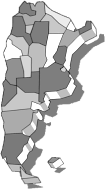 Referencias legales
Coparticipación a Municipios y Distribución Secundaria de la Coparticipación
Ley N° 10.559
Composición y distribución de Juegos de Azar
Ley N° 11.018
Ley N° 11.536
Ley N° 13.163
Ley N° 13.365
Composición y distribución de Descentralización 
Ley N° 13.010
Ley N° 14.331
Ley N° 14.333
Fondo de Fortalecimiento Sociales y Saneamiento Ambiental
Ley N° 13.163
Ley N° 13.403
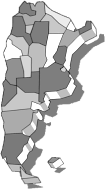 Referencias legales
Fondo de Compensador de Mantenimiento y Obras Viales
Ley N° 13.010
Fondo para el Fortalecimiento de Recursos Municipales
Ley N° 13.850
Fondo de Inclusión Social
Ley N° 13.863
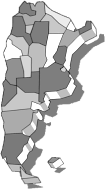 Glosario
Masa Coparticipable: Son aquellos recursos sujetos a distribución entre la Provincia y los Municipios.
Distribución Primaria: Indica la asignación de la Masa Coparticipable entre la Provincia y los Municipios.
Distribución Secundaria: Determina la distribución de la Coparticipación Provincial entre los Municipios.
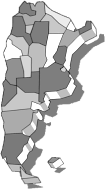